GRUPO DE TRABALHO  
ASSISTÊNCIA À SAÚDE SUPLEMENTAR
Contextualização
Avaliação da capacidade laborativa dos servidores
Informações acerca dos Ambientes e Processos de Trabalho para a Prevenção e Acompanhamento da Saúde
Prevenção a Agravos e Acompanhamento da Saúde do servidor
Decreto nº 6.833, de 2009
Gestão do Benefício da Saúde Suplementar
Monitoramento da Saúde do Servidor desde o ingresso
BASE LEGAL – Saúde suplementar
Formas de prestação de assistência à saúde
Art. 230 da Lei 8.112, de 1990
Per capita
Público Alvo
Público da Assistência à saúde
 2.708.831
Usuários da Assistência à Saúde1.058.852
Ativos
Ativos, aposentados e equiparados
Aposentados
Pensionistas
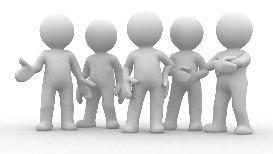 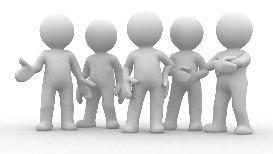 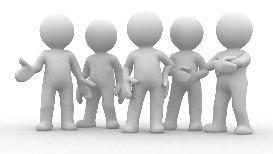 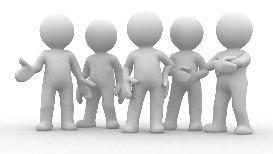 678.527
419.756
Beneficiários: 542.296Valor mensal:
 R$  69.235.027,07
Beneficiários: 55.632
Valor mensal: R$ 8.244.439,11
Militares dos Ex-territórios
Dependentes
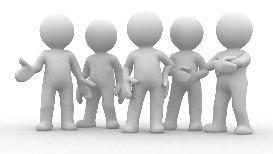 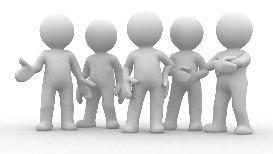 Beneficiários: 460.951
Valor mensal: R$ 53.786.938,53
1.313.259
4.906
292.383
Dependentes
Pensionistas
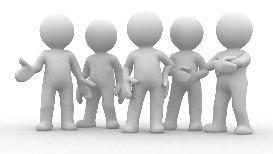 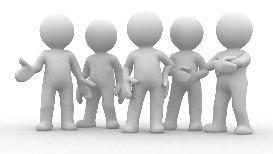 Fonte: Extração de dados do Sistema Integrado de Administração de Recursos Humanos- SIAPE(SIAPEnet) – Mês de outubro de 2018OBSERVAÇÃO: Considerado apenas o valor per capita desembolsado pela União, em valores correntes R$ 1,00
Investimento Atual
Valor médio dos planos de saúde do mercado
Operadora 1
Operadora 2
Autogestão 2
Autogestão 1
Percentual de beneficiários com saúde suplementar
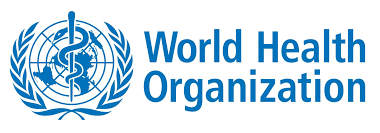 Pesquisas demonstraram que iniciativas de saúde no local de trabalho podem ajudar a reduzir o absenteísmo por licenças médicas em 27% e os custos de assistência médica para empresas em 26%.
Segundo a Organização Mundial de Saúde (OMS) se todos os países implementarem investimentos em promoção da saúde e prevenção terão um retorno de US$ 7/per capita para cada US$ 1 investido até 2030.
Fonte:
http://www.who.int/news-room/fact-sheets/detail/protecting-workers'-health
http://www.who.int/ncds/management/ncds-strategic-response/en/
Grupo de trabalho – Integrantes
DIAGNÓSTICO PRELIMINAR
A sustentabilidade da assistência à saúde suplementar baseia-se nesses quatro pilares:
CRONOGRAMA DO GT
FASE 1
Set/Dez 2018
Concluída
FASE 2 
Jan/Abr 2019
FASE 3
Mai/Jul 2019
Contato